Giáo án Địa lí Lớp 5Giáo viên : Nguyễn Thị ThắmTrường Tiểu học Nguyễn Tri Phương
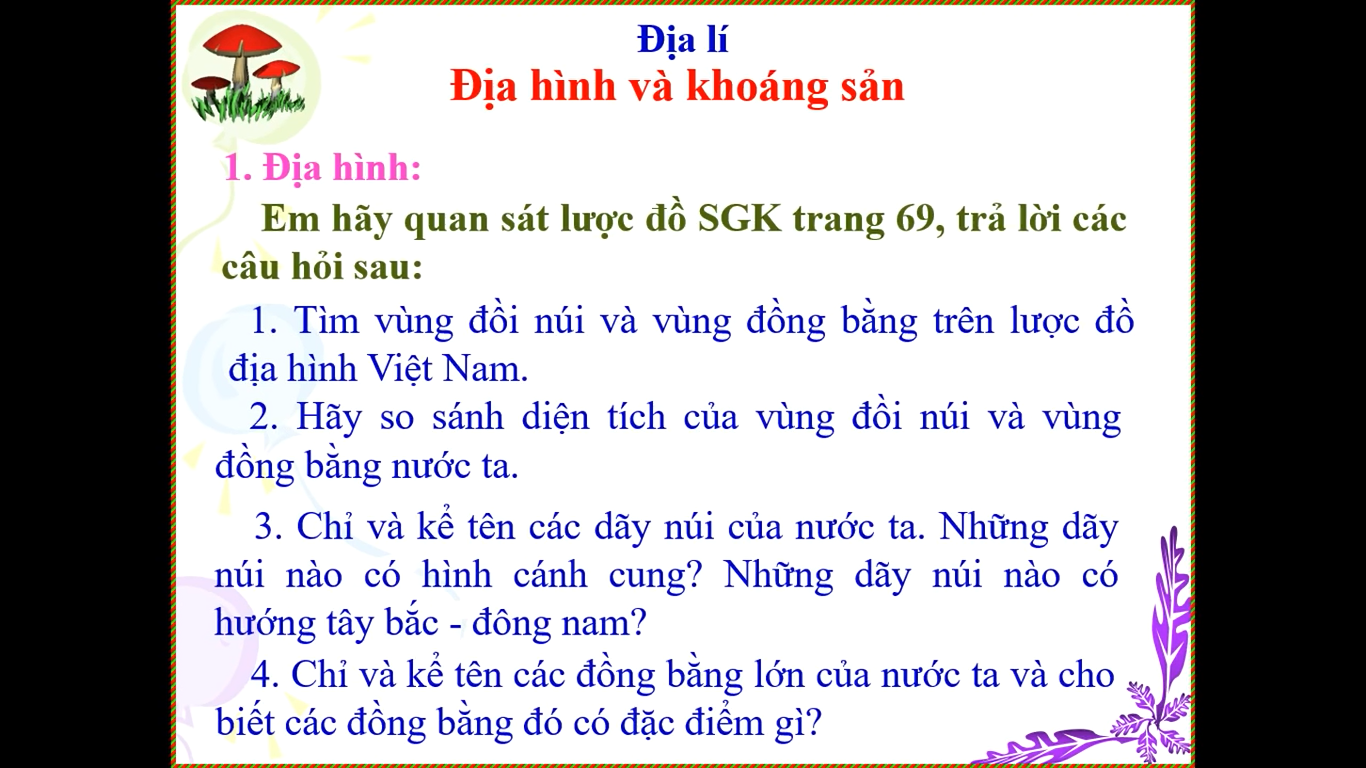 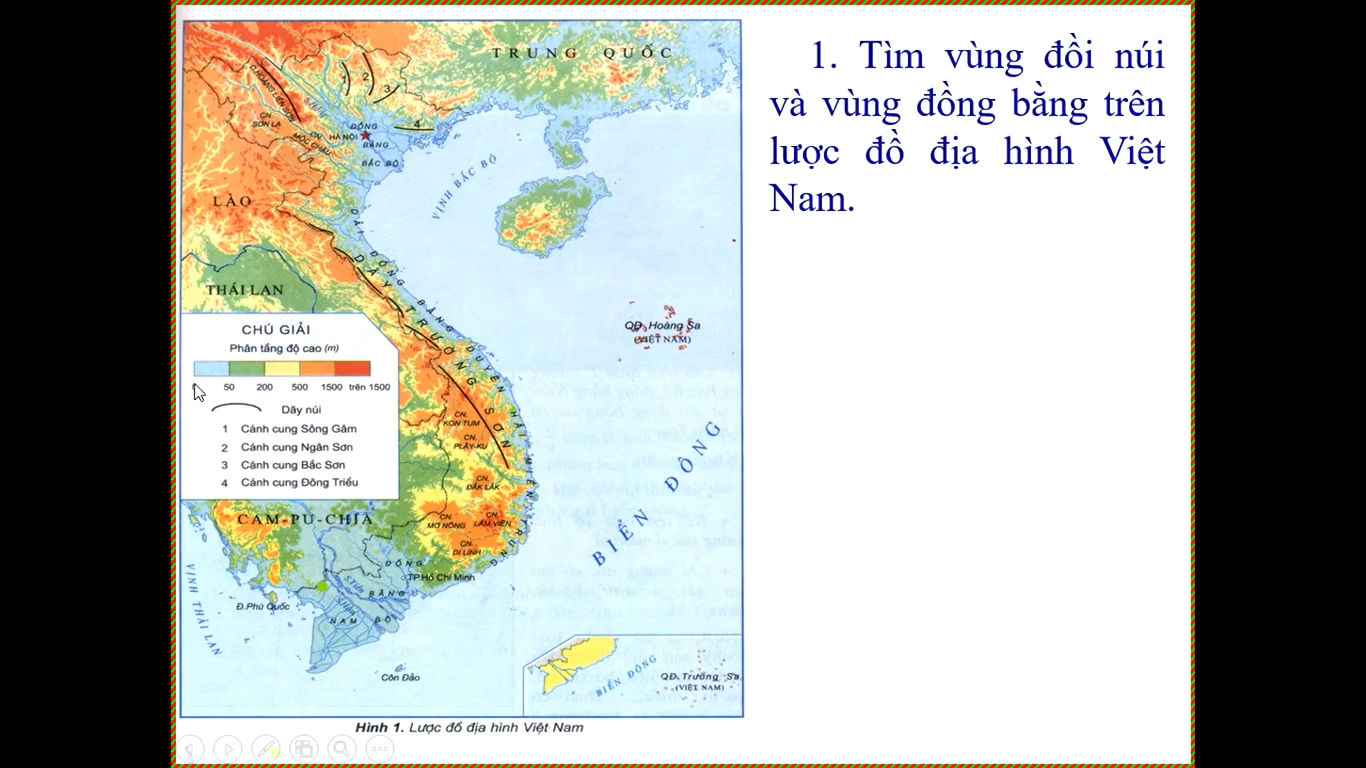 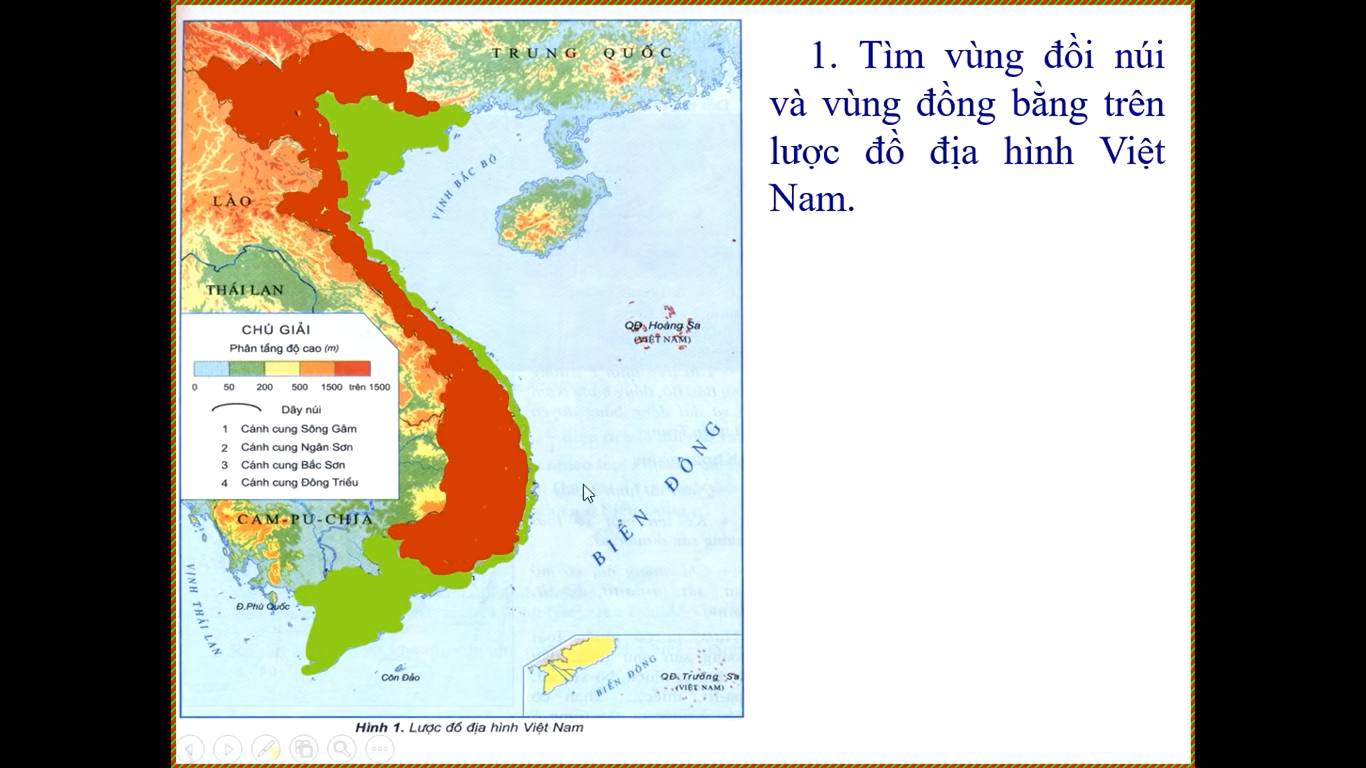 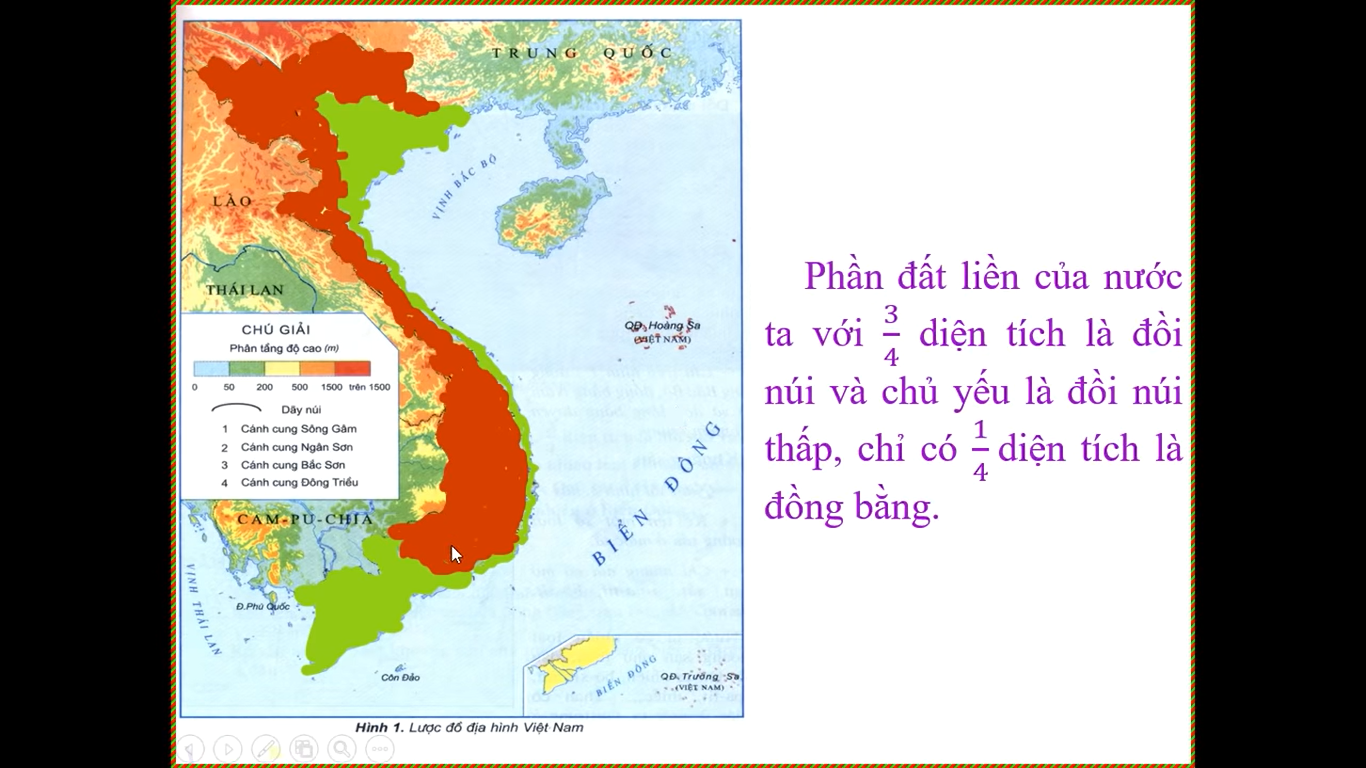 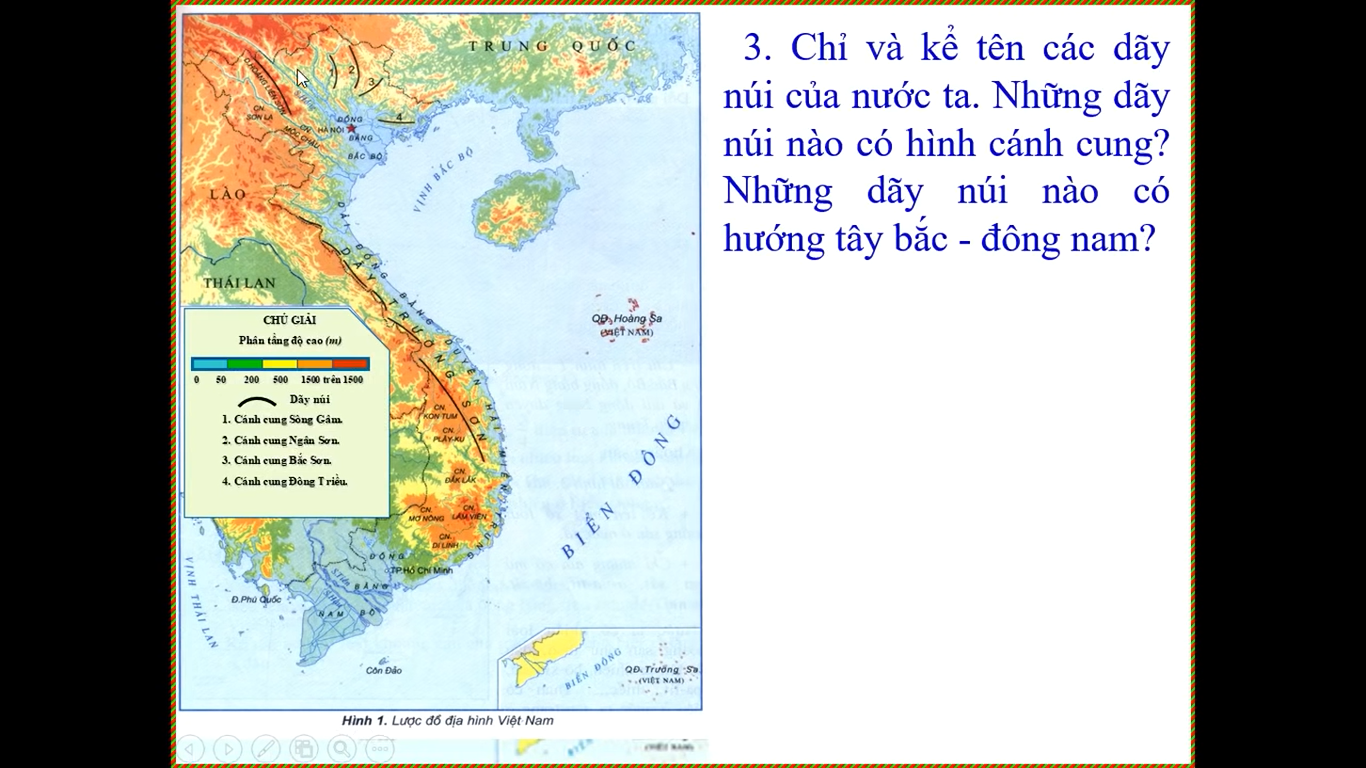 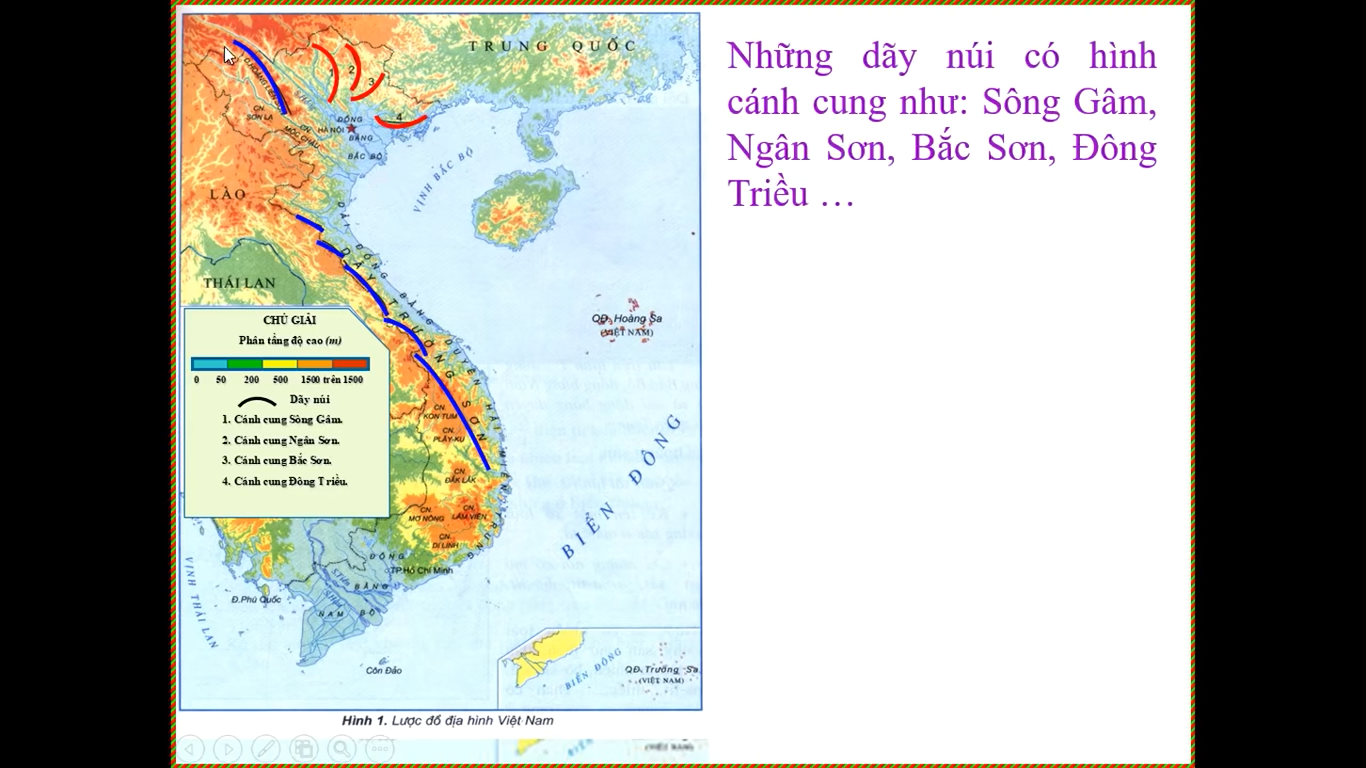 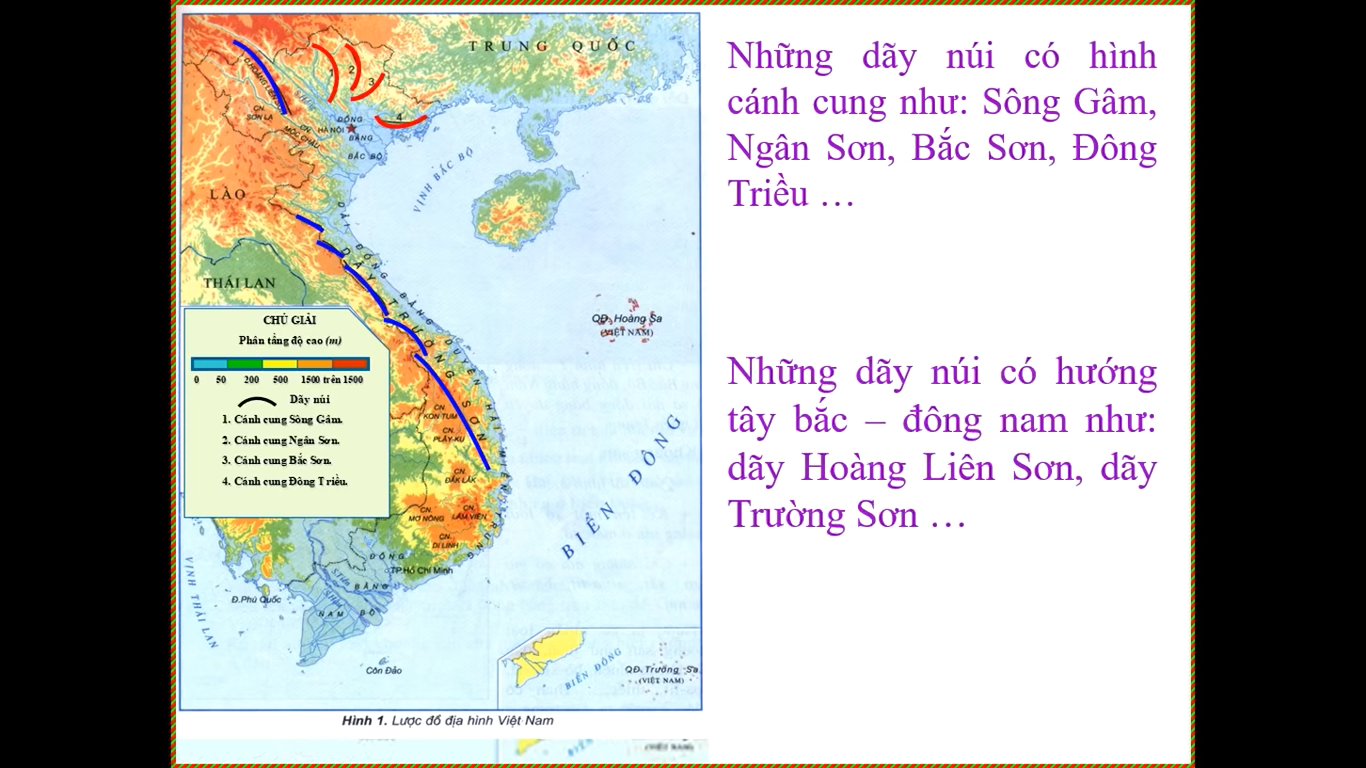 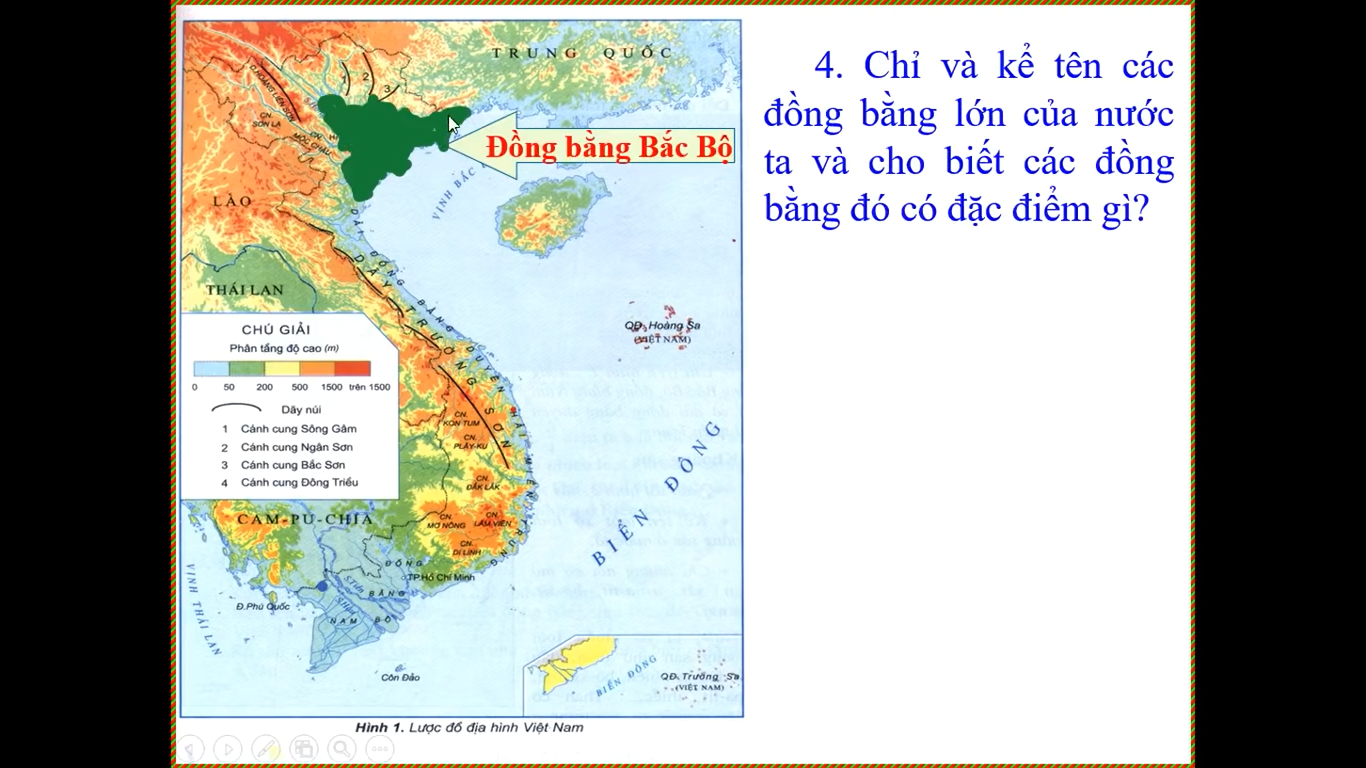 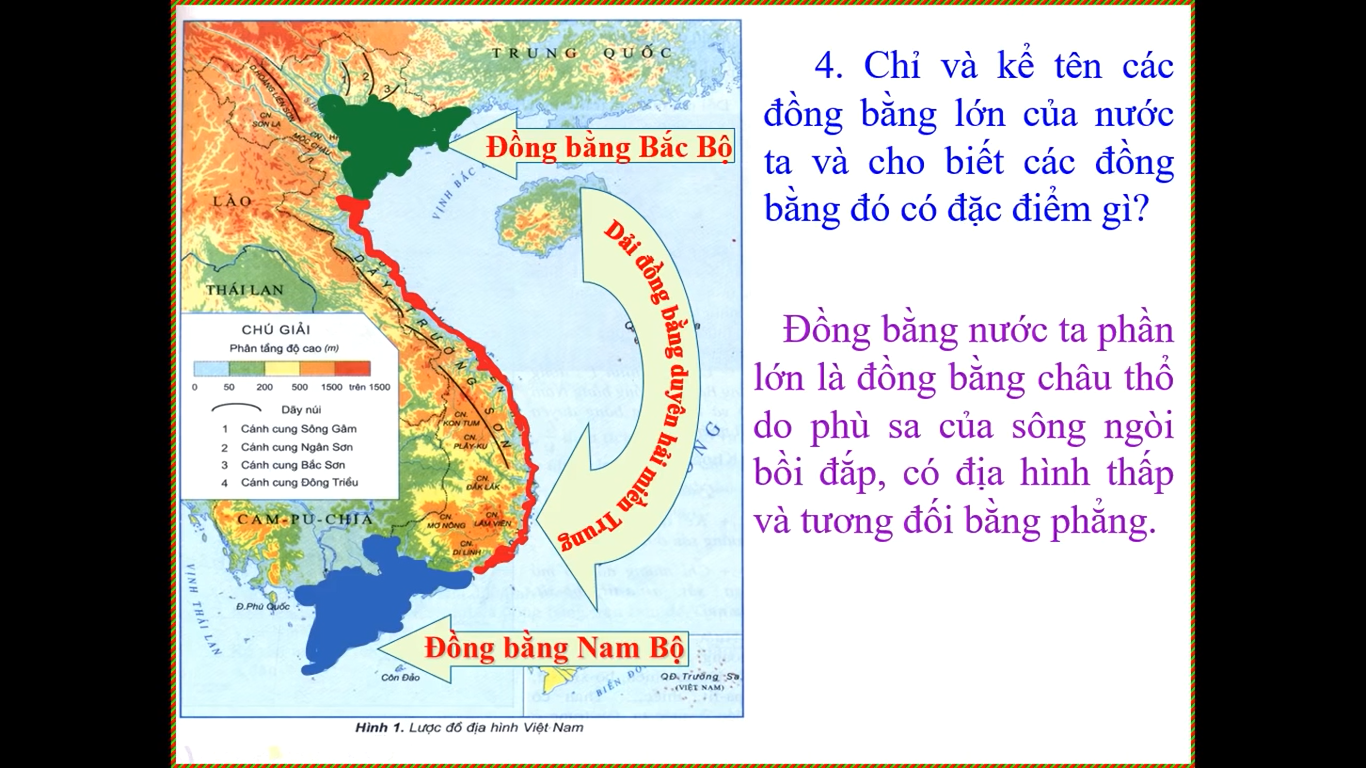 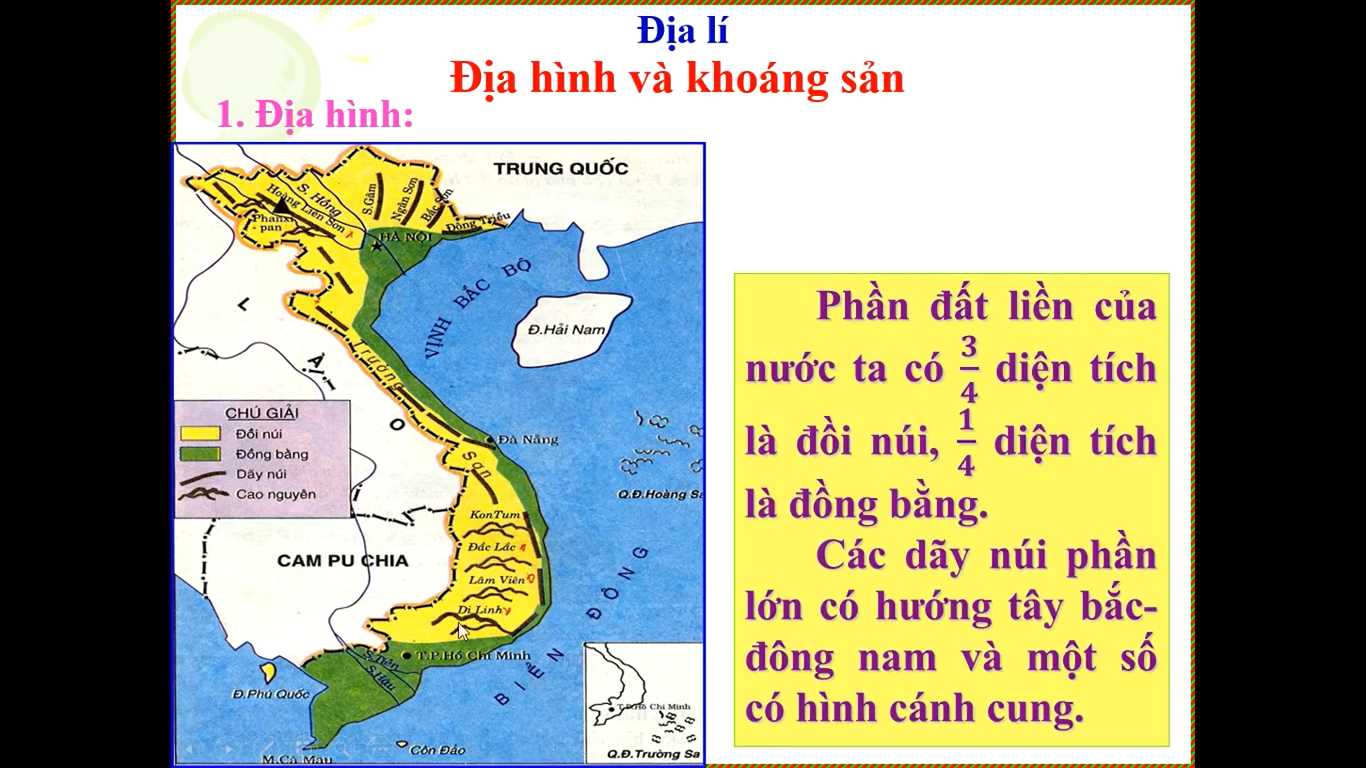 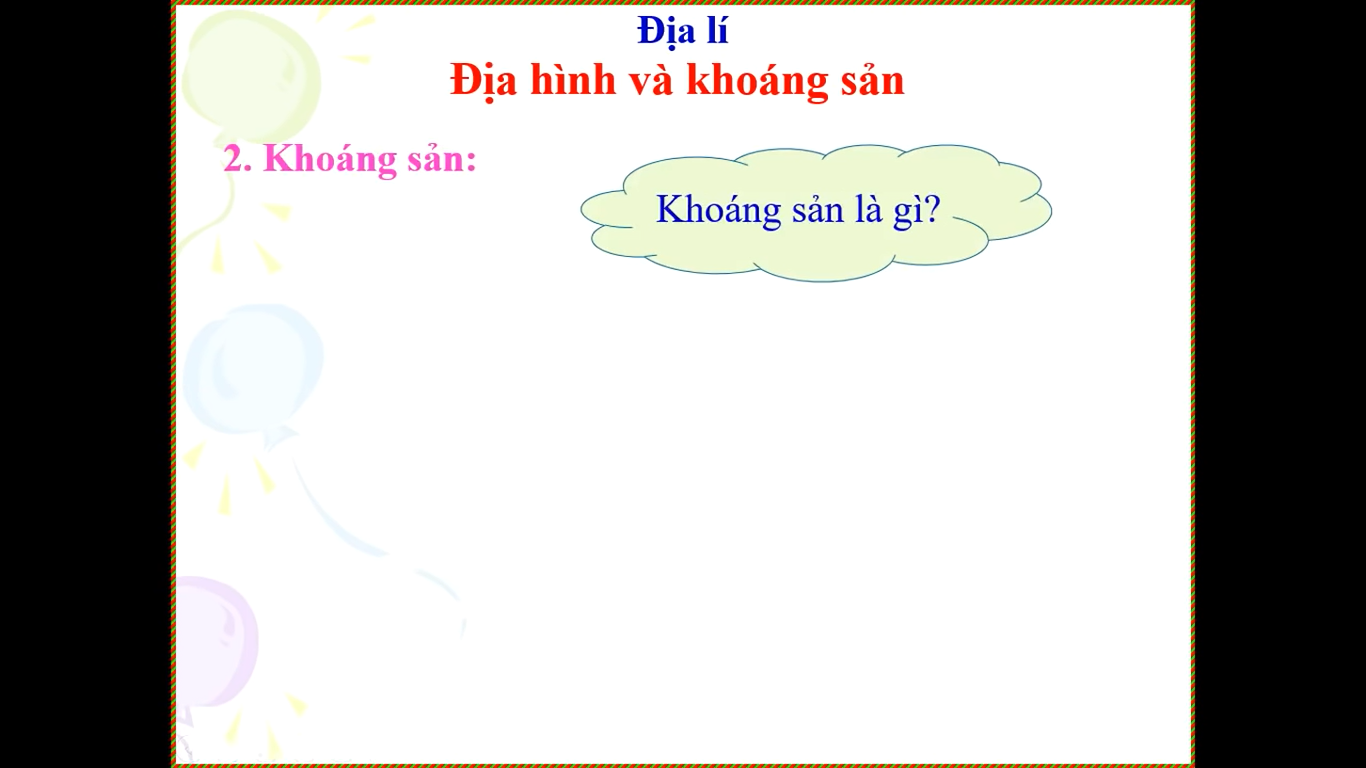 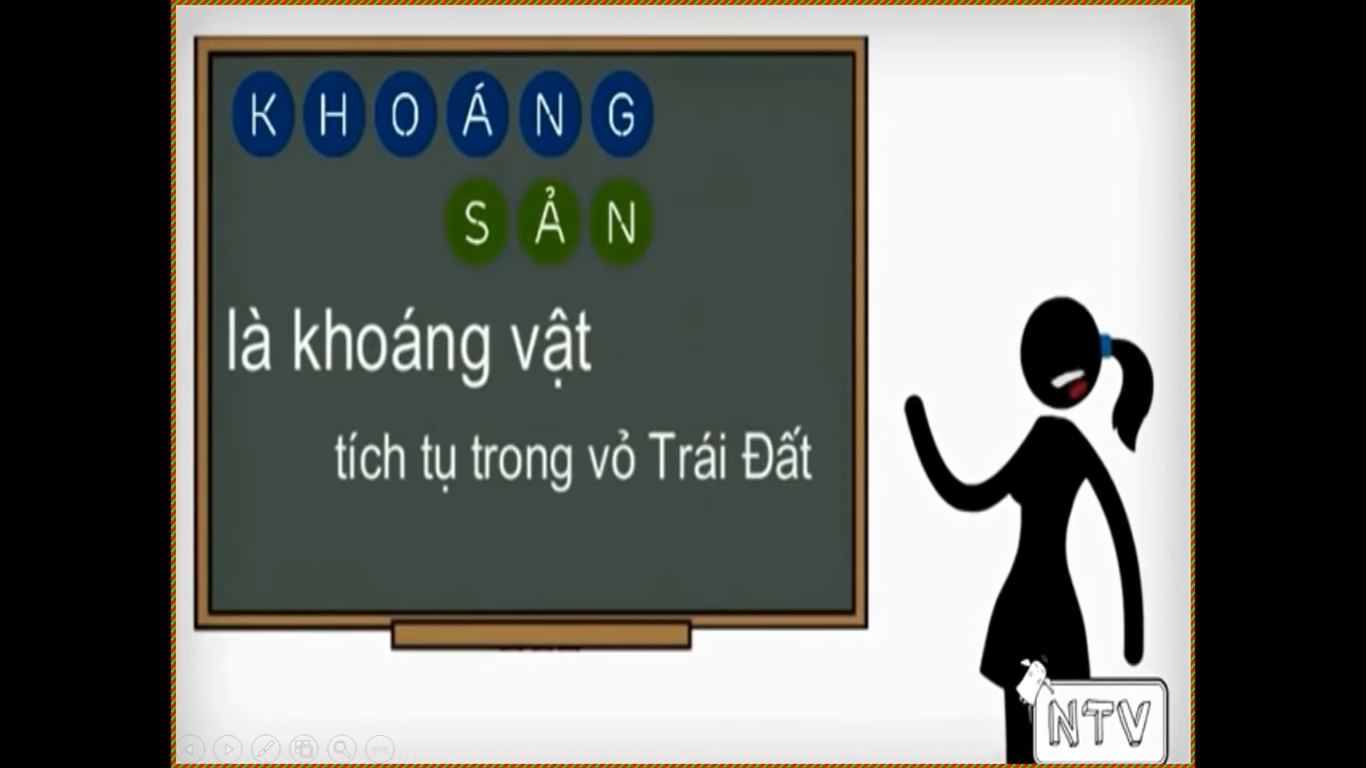 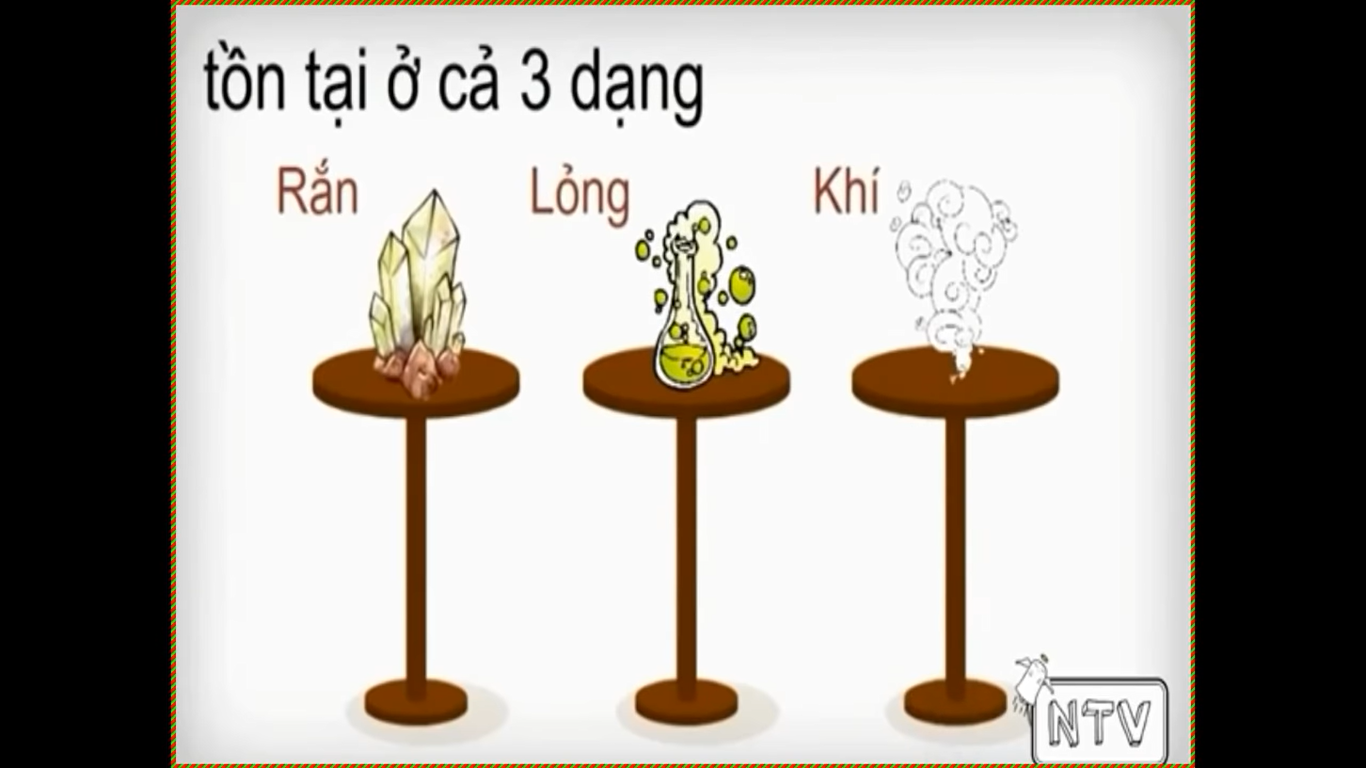 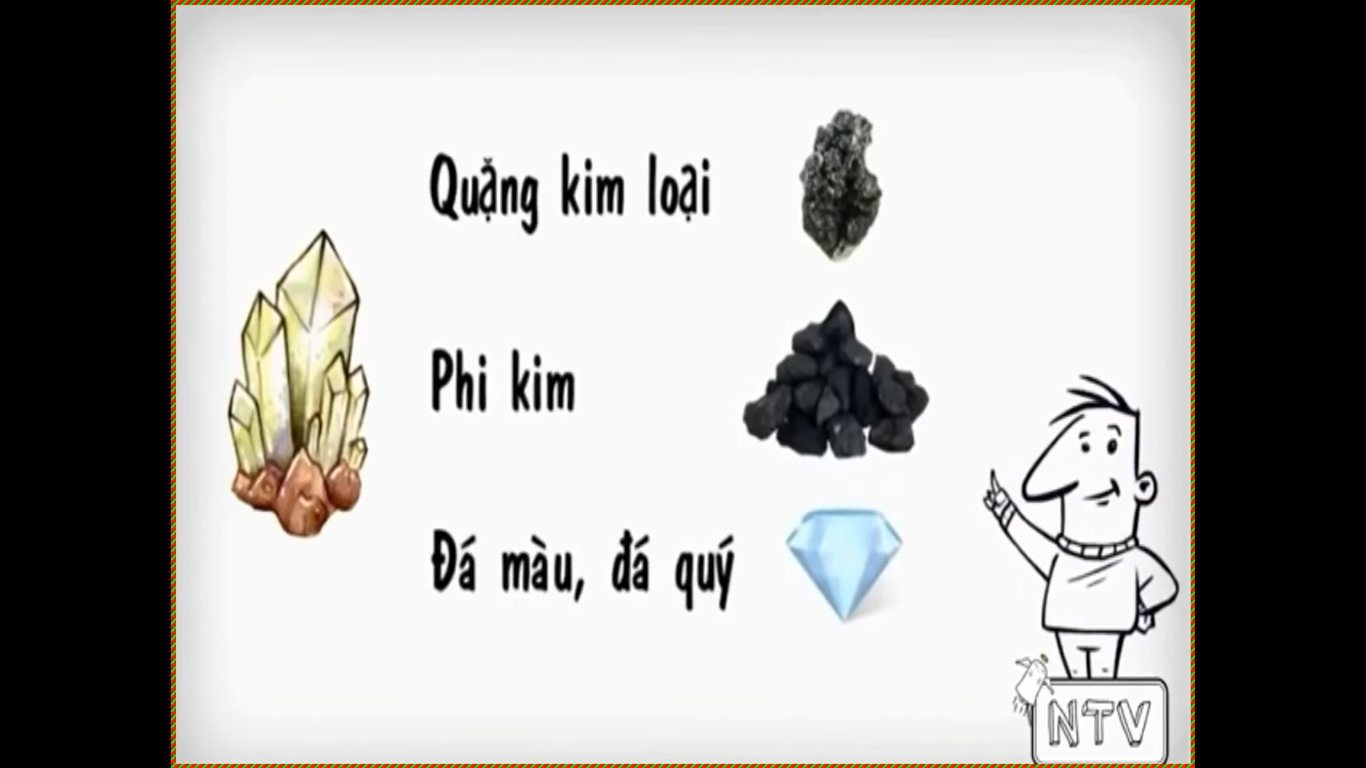 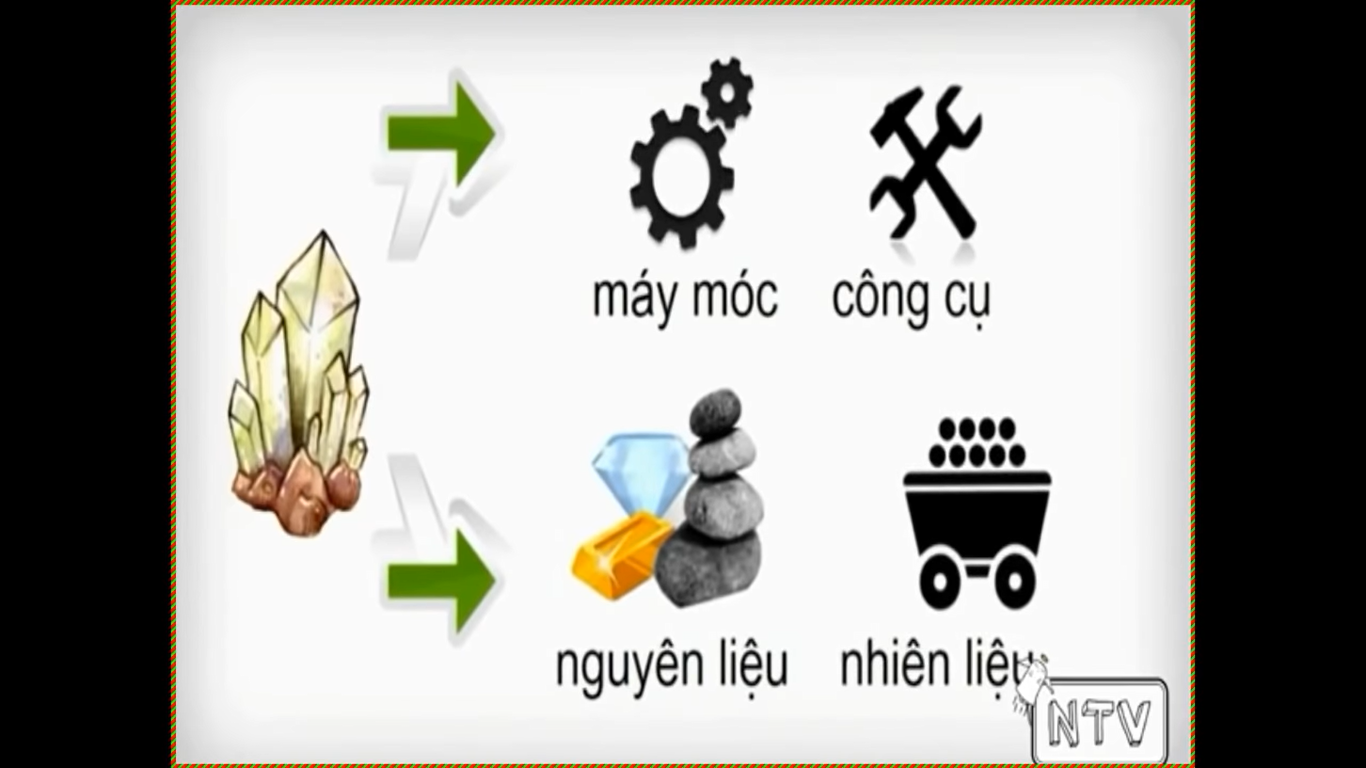 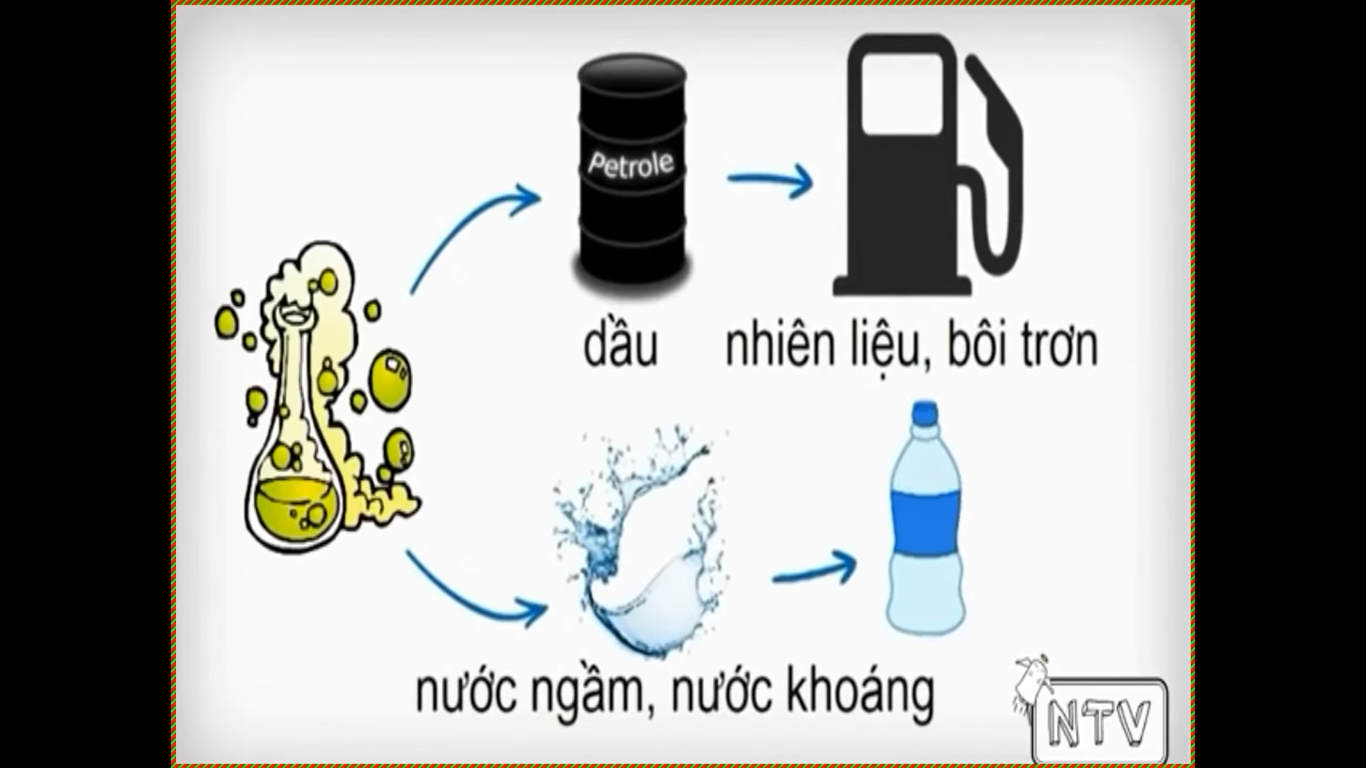 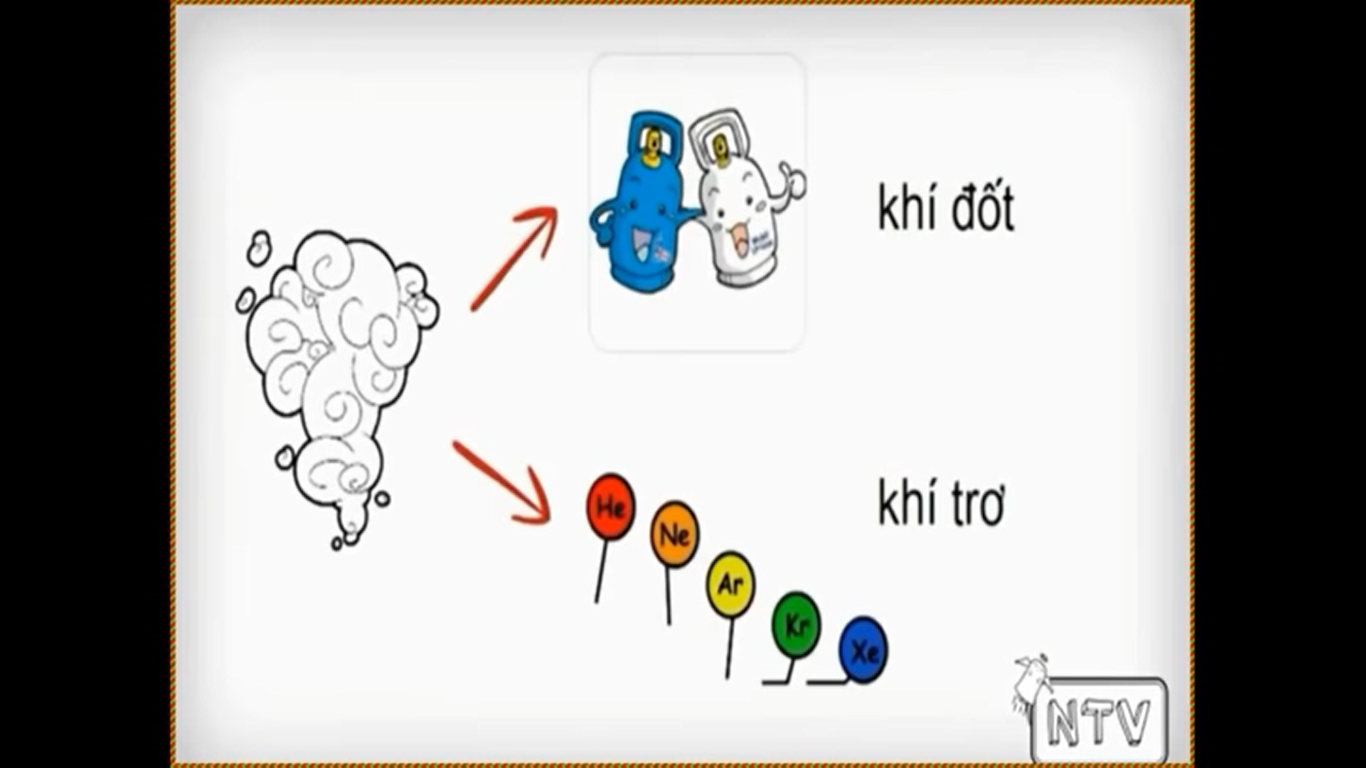 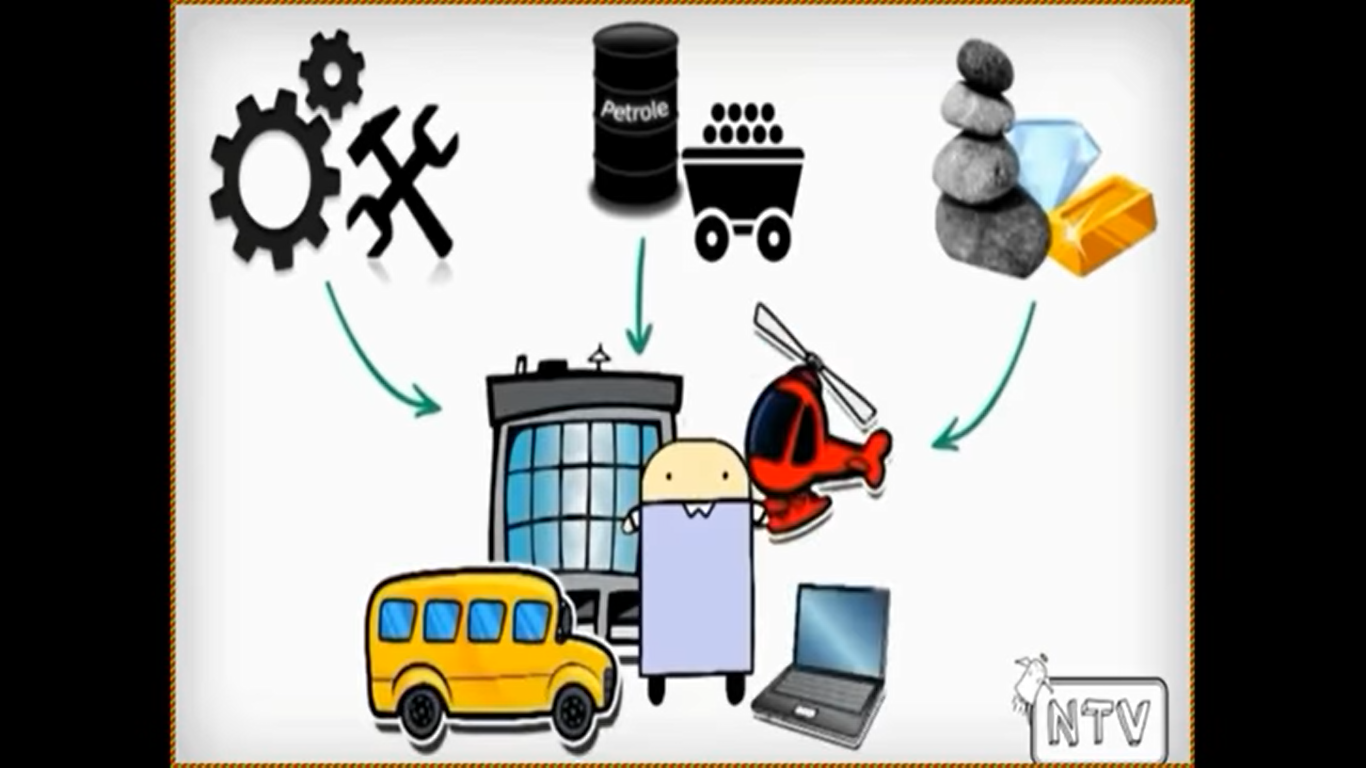 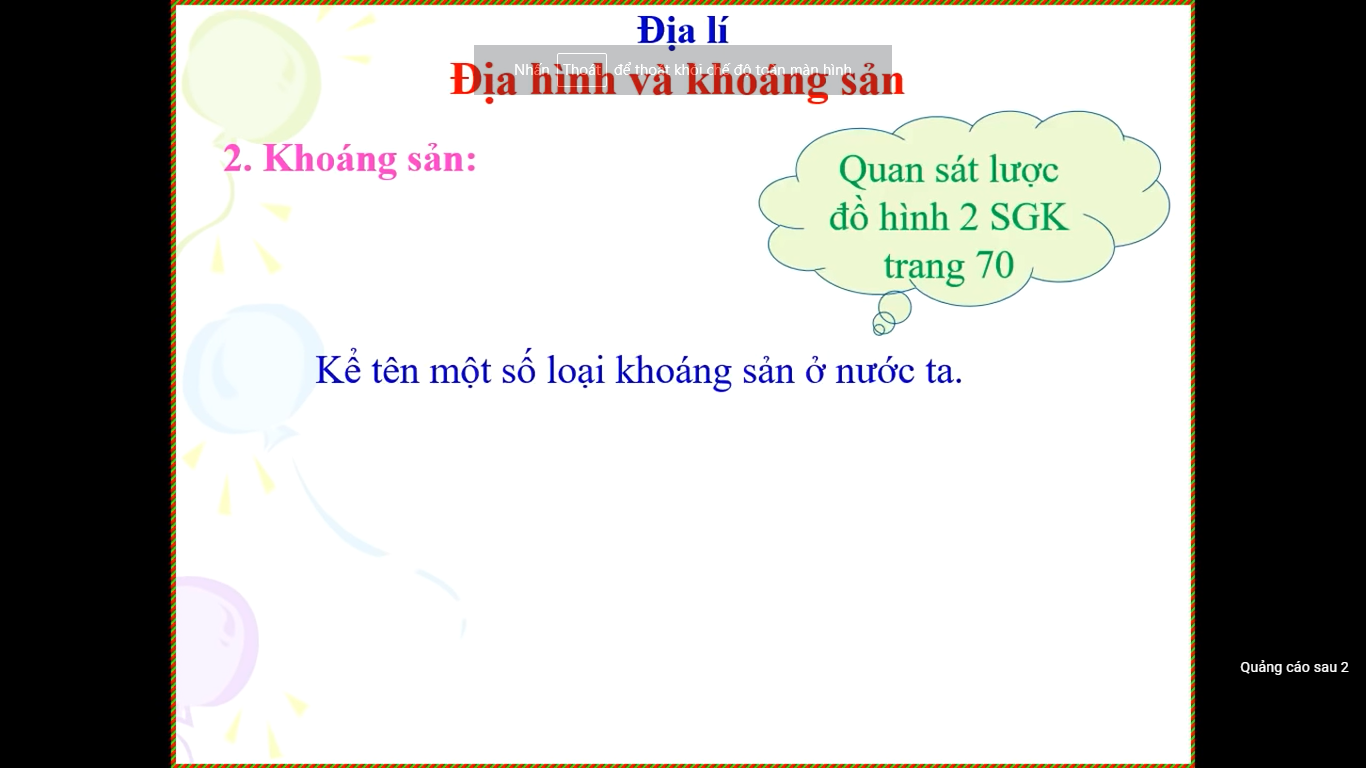 Tổ chức cho HS chơi trò chơi